TÍTULO CENTRALIZADO
Área Temática
Autor 2
Email
Campus
Autor 5
Email
Campus
Autor 3
Email
Campus
Autor 1
Email
Campus
Autor 4
Email
Campus
RESUMO
Salientar brevemente a importância da experiência como pesquisador, em que consistiu o objetivo central da pesquisa desenvolvida, explicitando sucintamente a metodologia e os resultados alcançados. Deve conter no máximo 500 caracteres, espaçamento simples, sem parágrafo e sem citações. 

PALAVRAS-CHAVE: Use até 5 (cinco) palavras chave, separando-as por vírgula.
INTRODUÇÃO
Na introdução descrever o projeto de pesquisa e sua importância/relevância, evidenciando sua importância para a formação discente e para o público beneficiário, em termos quantitativos e qualitativos. Apresentar claramente o problema abordado durante o projeto e sua correlação com as áreas temáticas de pesquisa e inovação. Caracterizar o público-alvo beneficiário. Descrever os objetivos geral e específicos, os resultados esperados e antever os principais desafios ou dificuldades de execução.
METODOLOGIA
Descrever as formas e técnicas que foram/serão utilizadas para executar as atividades do projeto, devendo explicar de forma objetiva como se deu/dará a realização de cada atividade. Faz-se necessário demonstrar a articulação entre os procedimentos metodológicos e os objetivos propostos na solução do problema levantado.
REFERENCIAL TEÓRICO
Nesta seção, o autor deve apresentar os referenciais teóricos utilizados para o desenvolvimento da pesquisa, descrevendo as teorias mencionadas de maneira a embasar o desenvolvimento do trabalho, trazendo a palavra dos autores que subsidiam a pesquisa.
RESULTADOS E DISCUSSÕES
Figura 1: Nome da figura
Apresentar os resultados alcançados e/ou esperados, observando a articulação entre os objetivos propostos e o que foi efetivamente alcançado junto ao público beneficiário. Apontar, quando necessário, as eventuais dificuldades encontradas que limitaram o alcance dos resultados. Pode-se utilizar de imagens, gráficos, quadros ou tabelas.
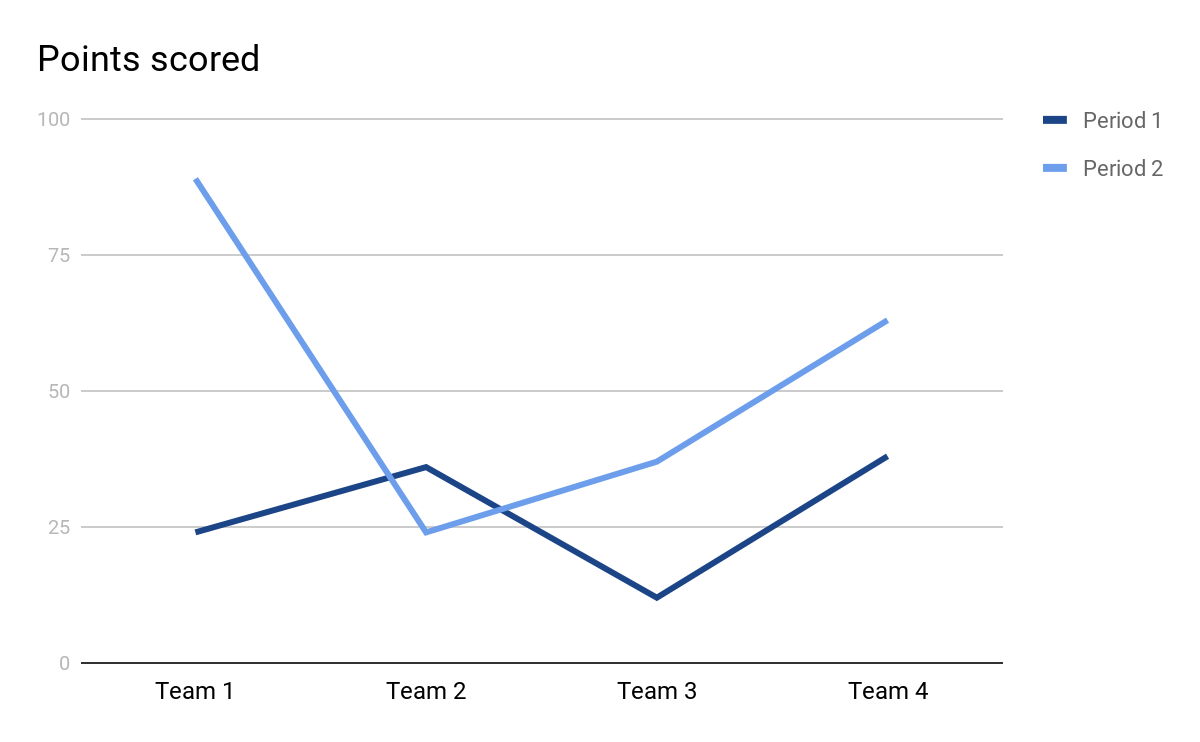 CONSIDERAÇÕES FINAIS
Explicitar nas considerações finais os aspectos mais importantes alcançados pelo projeto e, se necessário, eventuais sugestões de melhoria para futuros projetos.
REFERÊNCIAS
Fonte: IBOPE (2018)
Relacionar a bibliografia consultada e citada no artigo, conforme as normas da ABNT.
OBSERVAÇÃO: deve-se procurar manter as características originais de formatação indicadas neste modelo. No entanto, a estrutura do pôster não é fixa, podendo ser rearranjada conforme desejado (a depender da variação da quantidade de texto e dos itens visuais como imagens, gráficos, tabelas, etc.). Esta caixa de diálogo deve ser removida na edição final do pôster. O modelo de pôster sugerido possui 90cm de largura e 120cm de altura.